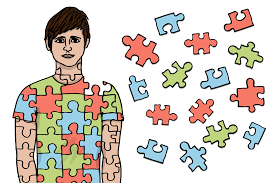 [Speaker Notes: Gullevašvuohta
Eanas olbmot dovdet gullevašvuođa – dahje dovdet ahte sii leat gullevaččat  - muhtun oskui, našuvdnii, muhtomin máŋgga dahje iešguđet bearašjoavkkuide, fitnuide, ásahusaide ja sosiála birrasiidda.
Eai buot gullevašvuođat leat liikka dehálaččat álohii.
Soaittáhagas sáhttá mii nu dáhpáhuvvat, ja dagahit ahte juoga šaddá deháleabbon go dat árbi maid mii guoddit.
Dagahit go máŋga gullevašvuođa ahte mii «ivnnehuvvat» dahje «álmmehuvvat» du mielas, vai šaddat go baicca eanet máŋggabealagin ja ivdnán dahje goappašiid?
Min ipmárdus eará olbmuin gáržžiduvvo jus jáhkkit ahte buohkat dihto joavkkus leat ovttalágánat, dahje ahte buohkain dihto joavkkus leat seamma oaivilat. Dakkár govva gáržžida maiddái nuppi olbmo vejolašvuođa ipmirduvvot leat máŋggadáfot indiviidan.
Leat go don goasse dovdan ahte eará olbmot leat “lássen” du gáržžes gullevašvuhtii? 
Go árvvoštallá nuppi olbmo ovtta áidna gullevašvuođa dahje mihtilmasvuođa vuođul, de sáhttet maiddái ovdagáttut čuožžilit dahje nannejuvvot, ja leat veahkkin olggušteames earáid servvolašvuođas eret (marginaliseret nuppiid). Leat go dus dasa ovdamearkkat?]